Informationen der Schulleitung
Pädagogische Grundhaltung Erziehungsdirektion ERZ/Schulverband 
Schulverband Hilterfingen – wer/was?
Aufbau der Volksschulzeit im Kt. Bern
Schulweg, Verantwortung und Sicherheit
obligat. Untersuchung Arzt/Zahnarzt
Grundauftrag der Erziehungsdirektion ERZ
umfassende Förderung der Sach-, Sozial- und Selbstkompetenz von KG bis 9. Klasse gemäss kantonalem Lehrplan 95 (ab 2018: LP21)
enge Zusammenarbeit im Dreieck                 Eltern-Kind-Lehrperson
Integration aller bildungsfähigen Kinder (Art. 17 BMV)
Auftrag Integration
Konzept der ERZ «Integration und besondere Massnahmen IBEM» gemäss Verordnung BMV 2007 
Zusätzliche Lektionen zum Grundpensum  Spezialunterricht
Integrative Förderung IF
Logopädie LOG
Psychomotorik PM
Deutsch als Zweitsprache DaZ
Spezialunterricht
schafft günstige Lernvoraussetzungen für alle (Kinder mit Lernschwierigkeiten, mit Normalbegabung, mit Hochbega-bung, mit...)
findet in der Regel während den Unterrichtszeiten statt
wird von heilpädagogisch ausgebilde-ten Fachleuten durchgeführt
ist für die Eltern unentgeltlich
wird ab KG bis Oberstufe geführt
braucht bei intensiverem Einsatz die Zusammenarbeit zwischen Lehrpersonen und Eltern (evtl. Einbezug SL)
bei Bedarf weitere Fachstellen wie
	Schulsozialarbeit, Erziehungsberatung u.a.)
Mehr zu ERZ-Vorgaben: www.erz.be.ch
Pädagog. Grundhaltung im SV
Chancen‘gleichheit‘ = Chancen‘fairness‘
möglichst ausgeglichene Klassengrösse             pro Stufe
 gute Infrastruktur (Schulraum 2020)
 enge Zusammenarbeit im Lehrerteam
Integration am Schulstandort
keine Sonderklassen = mehr Förderlektionen     (Spezialunterricht) pro Klasse
Hohes Bildungsniveau
durchlässiges Zuweisungsmodell «Manuel»
Schulverband Hilterfingen SVH
Per Organisationsreglement geregelte Zusammenarbeit der Gemeinden Hilterfingen und Oberhofen sowie Heiligenschwendi (Oberstufe) zwecks Führung der Volksschule als Verband
	(+ Vereinbarung mit Thun: Riedquartier u. Obere Wart auf Gesuch, bestimmter Perimeter)
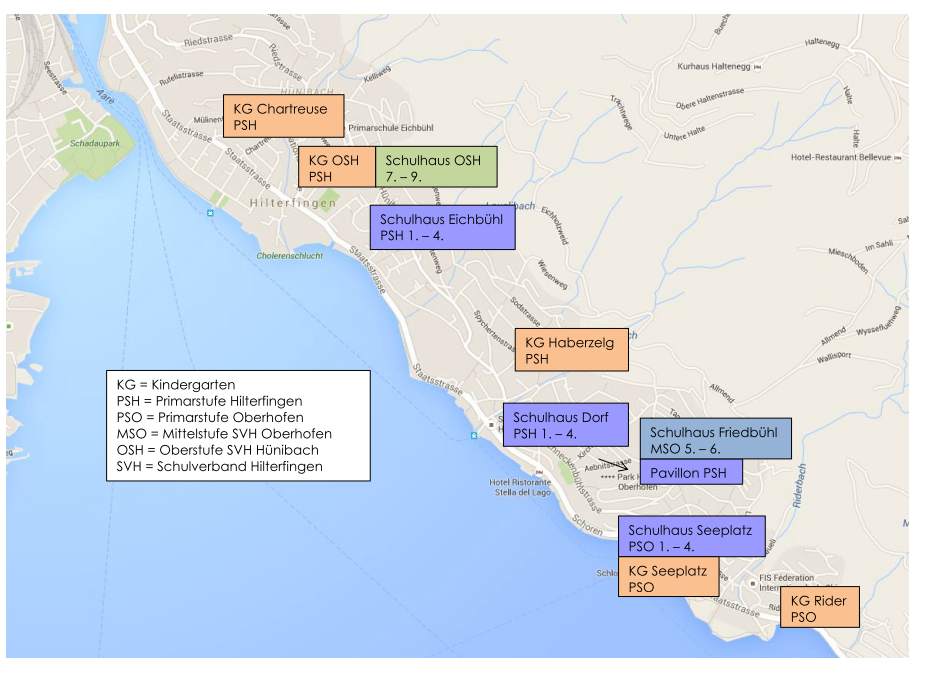 Organisation SVH
Delegiertenversammlung = 3 x GR
   (= oberstes Organ ‚Gesetzgebung‘)
Schulkommission(strateg. Führung)
Schulleitung (operative Führung)
Schulsekretariat
Tagesschule
Elternräte
Schulkommission SK
Vertretung aller Verbandsgemeinden
7 Personen, von Parteien delegiert
Strategische Vorgaben für die SL
Finanzrahmen
Klasseneröffnungen/-schliessungen/-einteilungen
Jahresorganisation
SVH-Anstellungen						usw.
Schulleitung SL
PSH (Primarstufe Hilterfingen)
12 Klassen, SL Beatrice Herzig
Kindergärten: Chartreuse, OSH, Haberzelg 
Schulhäuser: Eichbühl, Dorf/Pavillon1.-4. Kl.
PSO (Primarstufe Oberhofen)
6 Klassen, SL Matthias McHale
Kindergärten: Rider, Seeplatz
Schulhaus: Seeplatz 1. - 4. Klasse
MSO (Mittelstufe Oberhofen)
6 Klassen, SL Matthias McHale
Schulanlage Friedbühl, alle 5./6. Klassen          im Schulverband
OSH (Oberstufe Hünibach)
8 Klassen, SL Rolf Gehriger
Schulanlage OSH, alle 7. - 9. Klassen                 im Schulverband
2 Schulsekretariate
In der Schulanlage MSO Oberhofen
Karin Jaberg	
In der Schulanlage OSH Hünibach
Katrin Niklaus
sekretariat@schulverband.net

Mehr zur Organisation www.schulverband.net
Tagesschule H2O
Leitung: Barbara Baer
Hauptstandort  Schulanlage Friedbühl
zweiter Standort (bei genügend Kindern, sonst Taxilösung) K‘gem.haus Hünibach
Montag bis Freitag 11:30 – 18:20 Uhr
Zusatzangebote für
unterrichtsfreie Halbtage (siehe Homepage)
Dienstag in der Ruhewoche November (id.)
Elternräte im Schulverband
Je 1 Elternrat für PSH, PSO, MSO und OSH
Pro Klasse 2 VertreterInnen
Anfangs Schuljahr neue Umfrage (wer?)
In der Regel 2 Sitzungen + Arbeitsgruppen gemäss Interesse
Planung von diversen schulunterstützen-den Projekten
ER-Reglement auf der Homepage
Oblig. Volksschulzeit im Kt. Bern
Dauer = 11 Jahre KG5/6, dann 1.-9. Klasse (+2/-2 Jahre)
Aufteilung:
	KG – 6. Klasse = Primarstufe7.- 9. Klasse = Sekundarstufe 1
Sekstufe 1 = Real-, Sek-,  Spezial-sekundarklassen 
Nachobligat. Zeit = Sekundarstufe 2
Schulweg
Verantwortungsbereich der Eltern
zunehmende Selbstständigkeit
wichtige Erlebnisstrecke
zu Fuss oder mit einem «Fahrzeug ähnlichen» Gefährt
Verkehrsunterricht durch KaPo
«Leitsystem» gelbe Füsschen von Hünibach bis Friedbühl
Gesundheitsvorsorge
Schulzahnärztliche Untersuchung
obligatorisch: jährlich ab KG bis 9. Klasse 
Formulare: Abgabe durch Schule
Anmeldung: durch Eltern bei Wahl-Zahnarzt
 Kostenübernahme der Untersuchung durch Schulverband
Schulzahnpflege
alle 2 Monate Zähne putzen mit Fluorpaste
1mal jährlich Unterricht durch SZP-Instruktorin
Schulärztliche Untersuchung
Obligatorisch dreimal: KG6 + 4. + 8. Klasse 
Formulare: Abgabe durch Schule
Anmeldung durch Eltern bei Wahl-Arzt
Kostenübernahme Untersuchung durch SV
Läuseuntersuchung 
freiwilliger ‚Service‘ im Schulverband
jeweils kurz nach Sommer-, Herbst- und Frühlingsferien
Kommunikation
Anliegen der Eltern: direkt an Klassen- oder Fachlehrperson (ggf. Einbezug SL) 
Absenzen: Meldung gemäss Angaben der Klassenlehrperson
Dispensationsgesuche: via Klassenlehr-person an zuständige Stelle (Formular www.schulverband.net/downloads)
Regelung 5 freie Halbtage/Schuljahr: rechtzeitig anmelden!
Ausblick…
Schuljahresstart 15. August 2016
Einzelne Elternabende mit KLP
Altersgemischte Gemeinschafts-anlässe (Schulkultur)
kleine Ausflüge...
Wellentag für pro Stufe / Schnup-perbesuch für Neuzugezogene
Danke für Ihre Aufmerksamkeit!
Ihre Fragen?